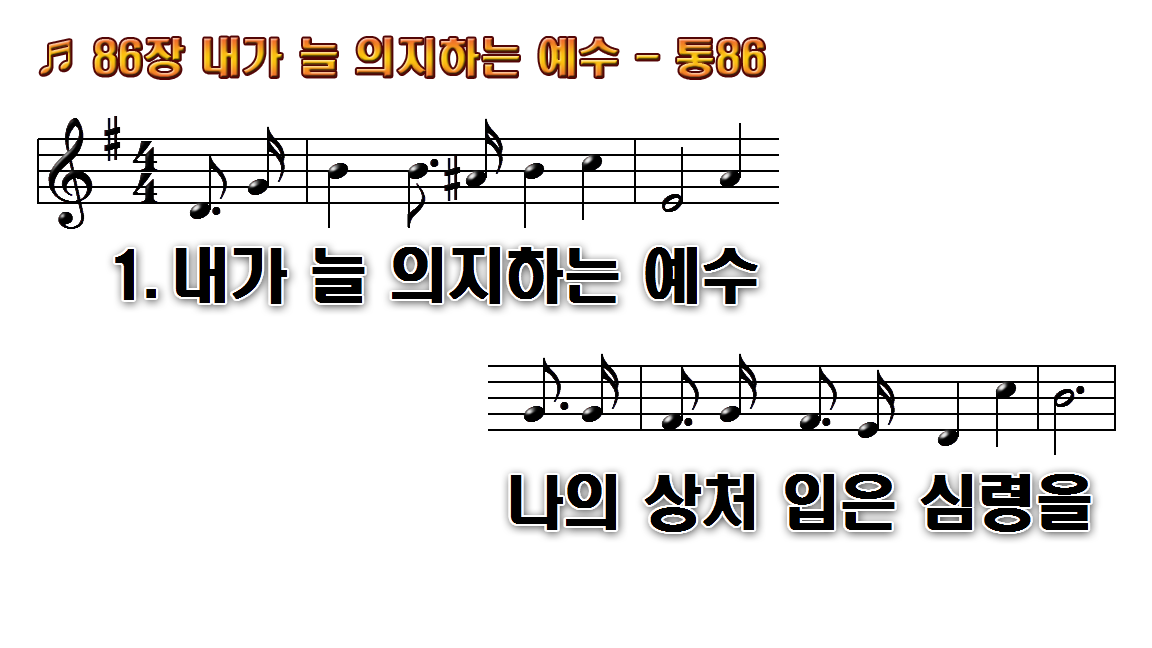 1.내가 늘 의지하는 예수
2.주의 손 의지하고 살
3.내가 요단 강 건너가며
4.이 후 천국에 올라가서
후.내가 의지하는 예수
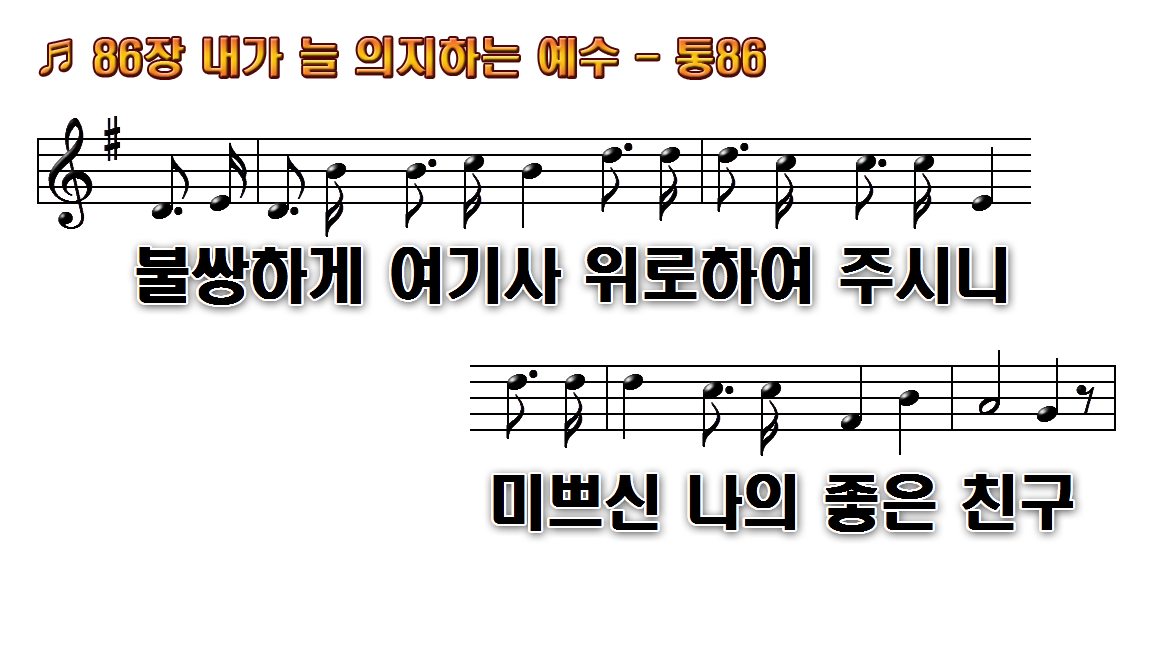 1.내가 늘 의지하는 예수
2.주의 손 의지하고 살
3.내가 요단 강 건너가며
4.이 후 천국에 올라가서
후.내가 의지하는 예수
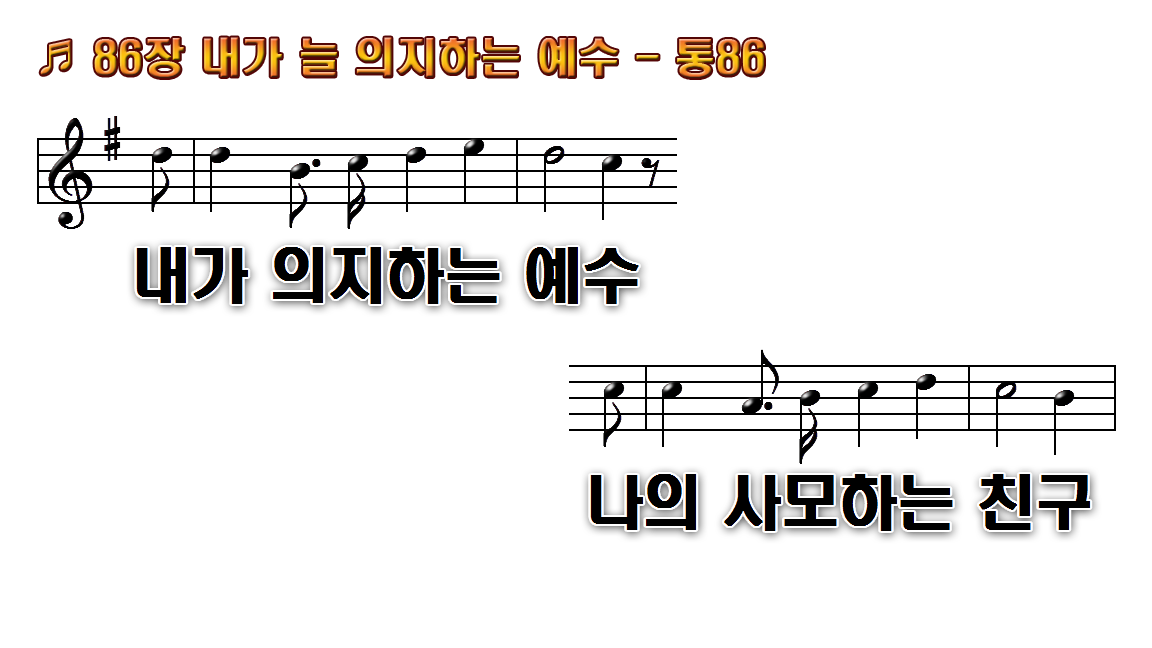 1.내가 늘 의지하는 예수
2.주의 손 의지하고 살
3.내가 요단 강 건너가며
4.이 후 천국에 올라가서
후.내가 의지하는 예수
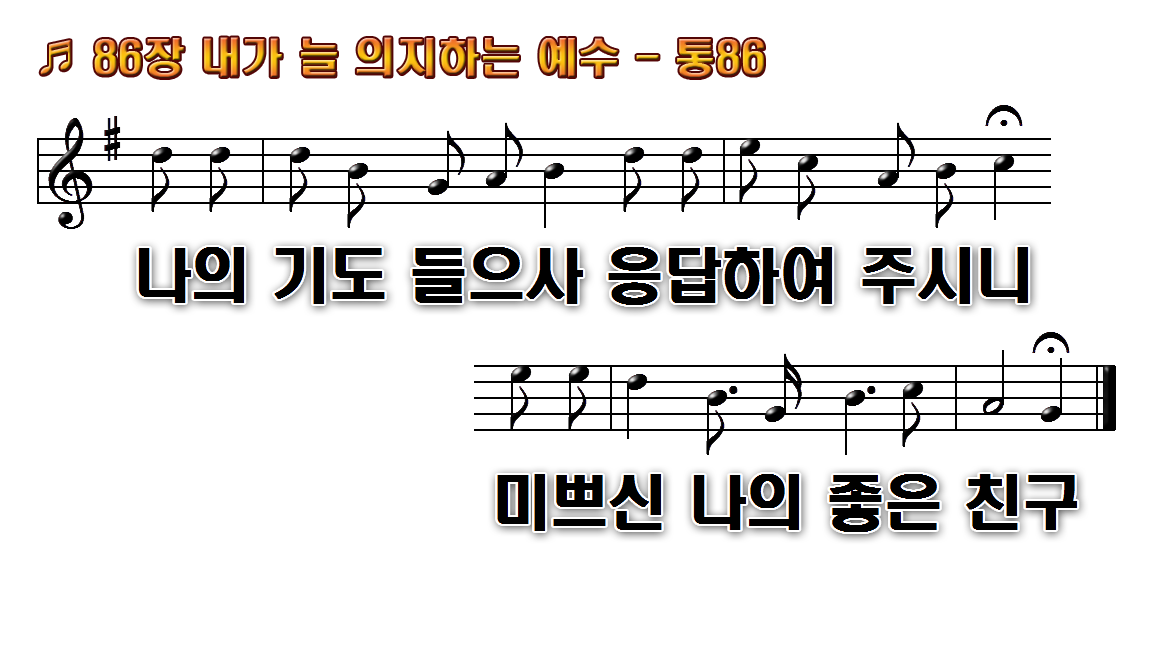 1.내가 늘 의지하는 예수
2.주의 손 의지하고 살
3.내가 요단 강 건너가며
4.이 후 천국에 올라가서
후.내가 의지하는 예수
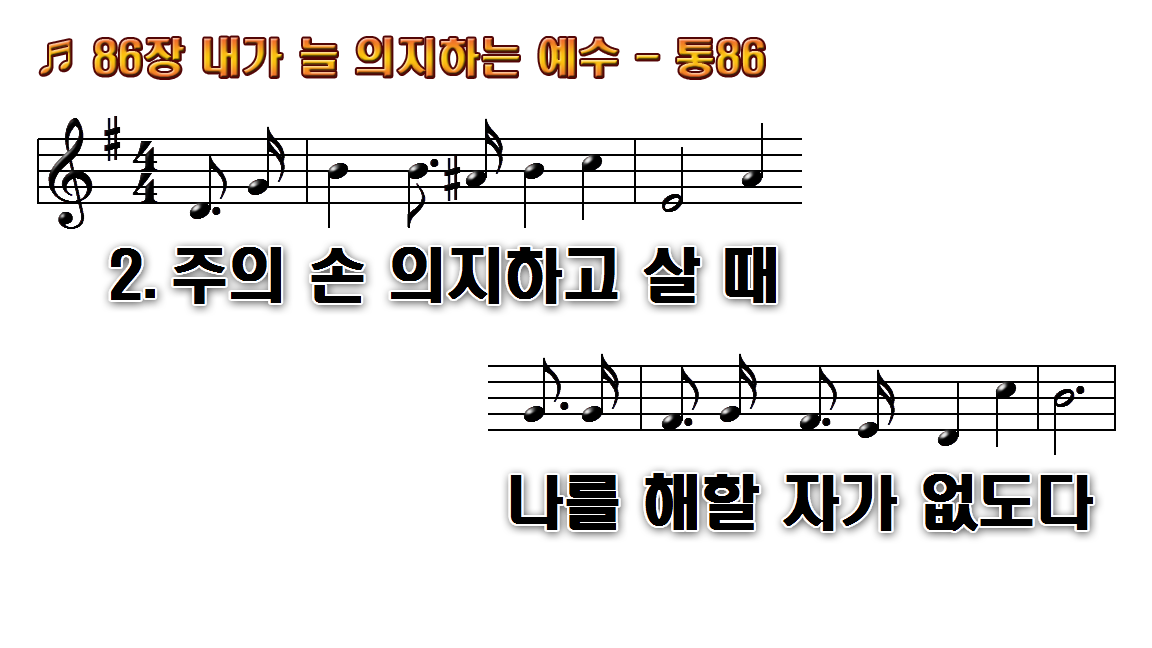 1.내가 늘 의지하는 예수
2.주의 손 의지하고 살
3.내가 요단 강 건너가며
4.이 후 천국에 올라가서
후.내가 의지하는 예수
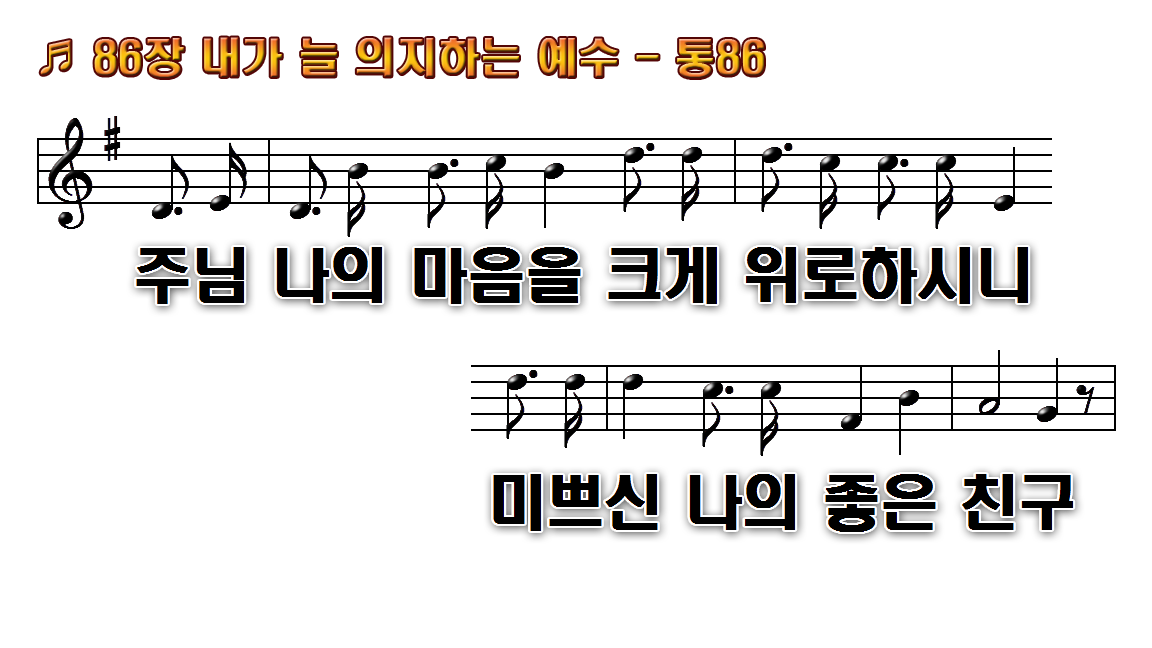 1.내가 늘 의지하는 예수
2.주의 손 의지하고 살
3.내가 요단 강 건너가며
4.이 후 천국에 올라가서
후.내가 의지하는 예수
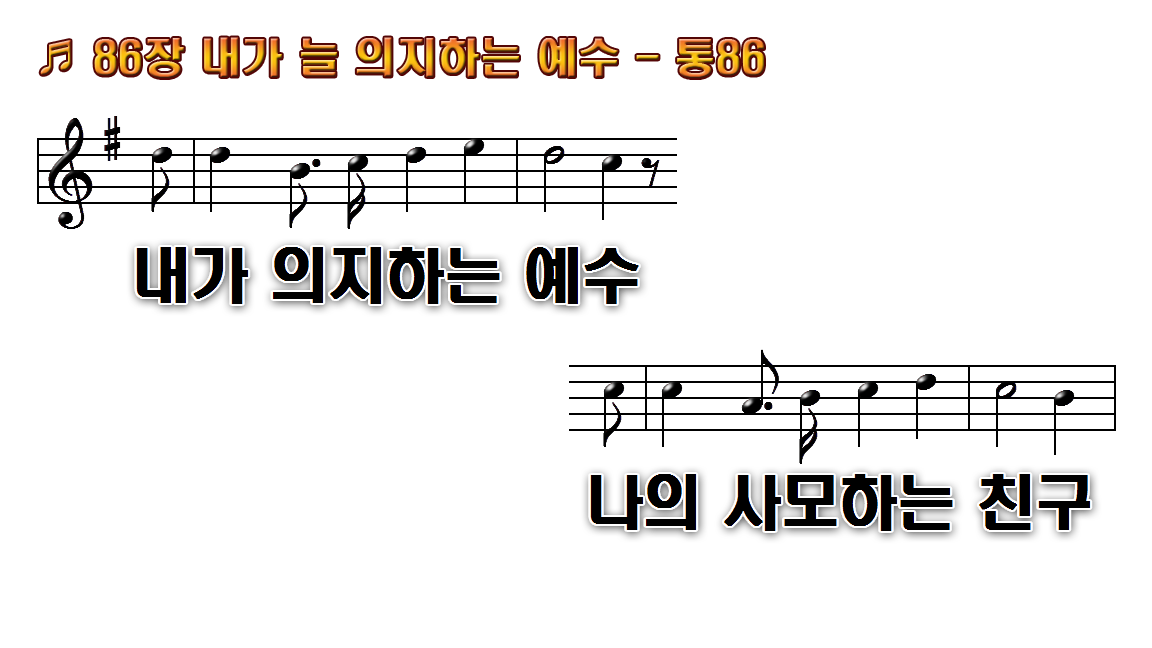 1.내가 늘 의지하는 예수
2.주의 손 의지하고 살
3.내가 요단 강 건너가며
4.이 후 천국에 올라가서
후.내가 의지하는 예수
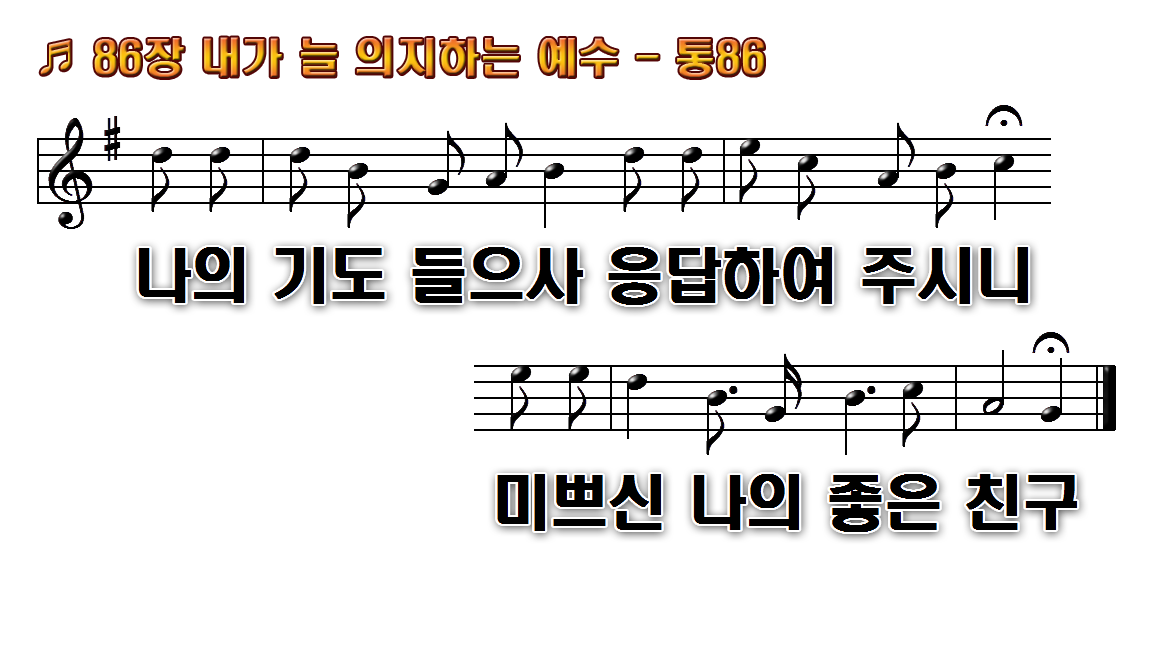 1.내가 늘 의지하는 예수
2.주의 손 의지하고 살
3.내가 요단 강 건너가며
4.이 후 천국에 올라가서
후.내가 의지하는 예수
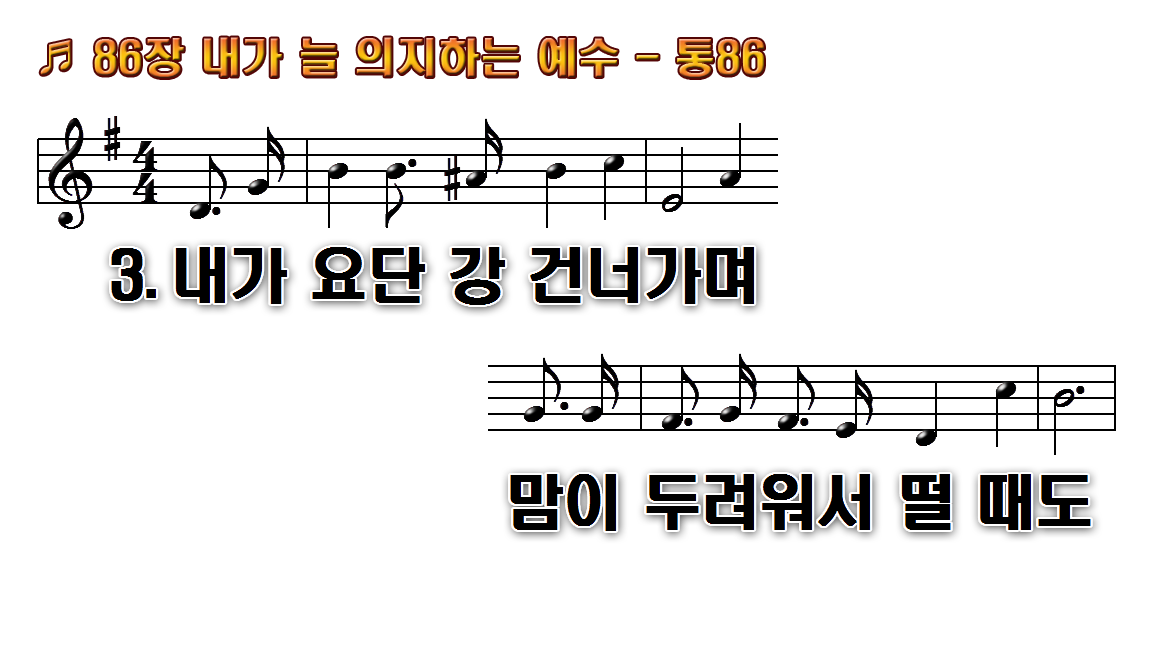 1.내가 늘 의지하는 예수
2.주의 손 의지하고 살
3.내가 요단 강 건너가며
4.이 후 천국에 올라가서
후.내가 의지하는 예수
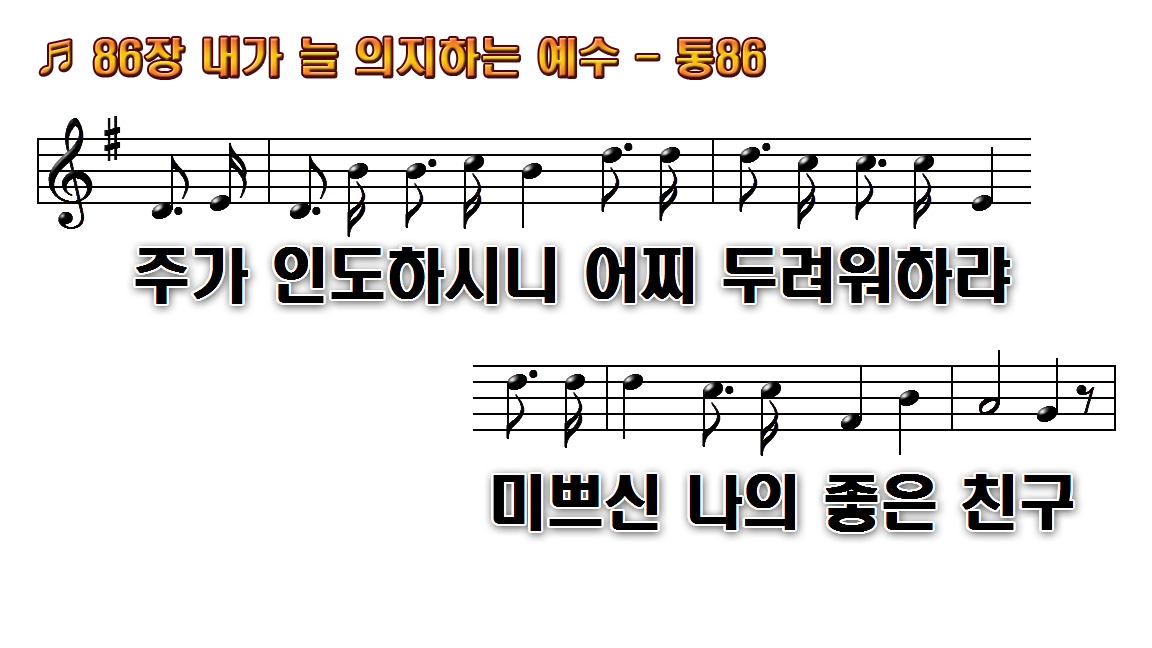 1.내가 늘 의지하는 예수
2.주의 손 의지하고 살
3.내가 요단 강 건너가며
4.이 후 천국에 올라가서
후.내가 의지하는 예수
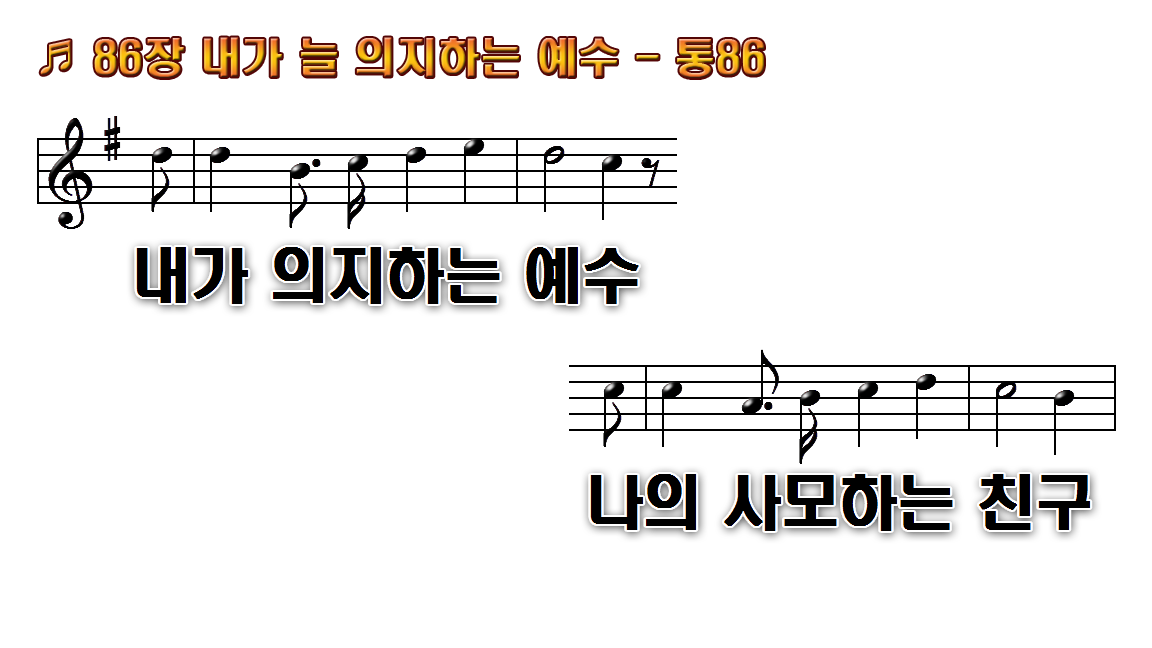 1.내가 늘 의지하는 예수
2.주의 손 의지하고 살
3.내가 요단 강 건너가며
4.이 후 천국에 올라가서
후.내가 의지하는 예수
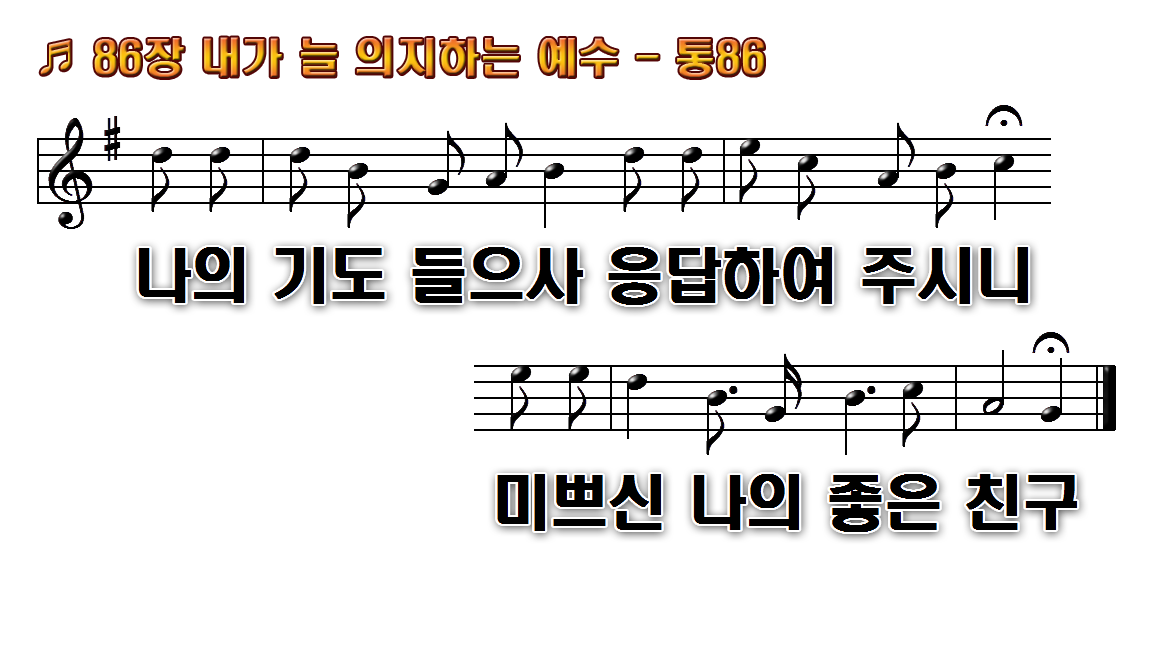 1.내가 늘 의지하는 예수
2.주의 손 의지하고 살
3.내가 요단 강 건너가며
4.이 후 천국에 올라가서
후.내가 의지하는 예수
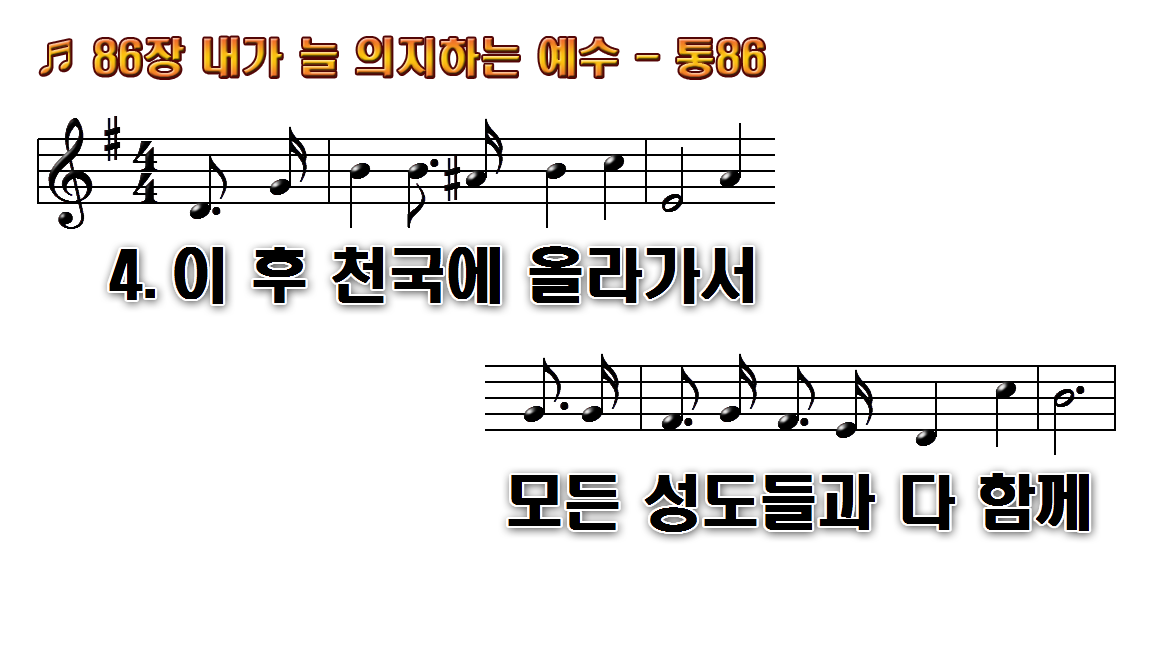 1.내가 늘 의지하는 예수
2.주의 손 의지하고 살
3.내가 요단 강 건너가며
4.이 후 천국에 올라가서
후.내가 의지하는 예수
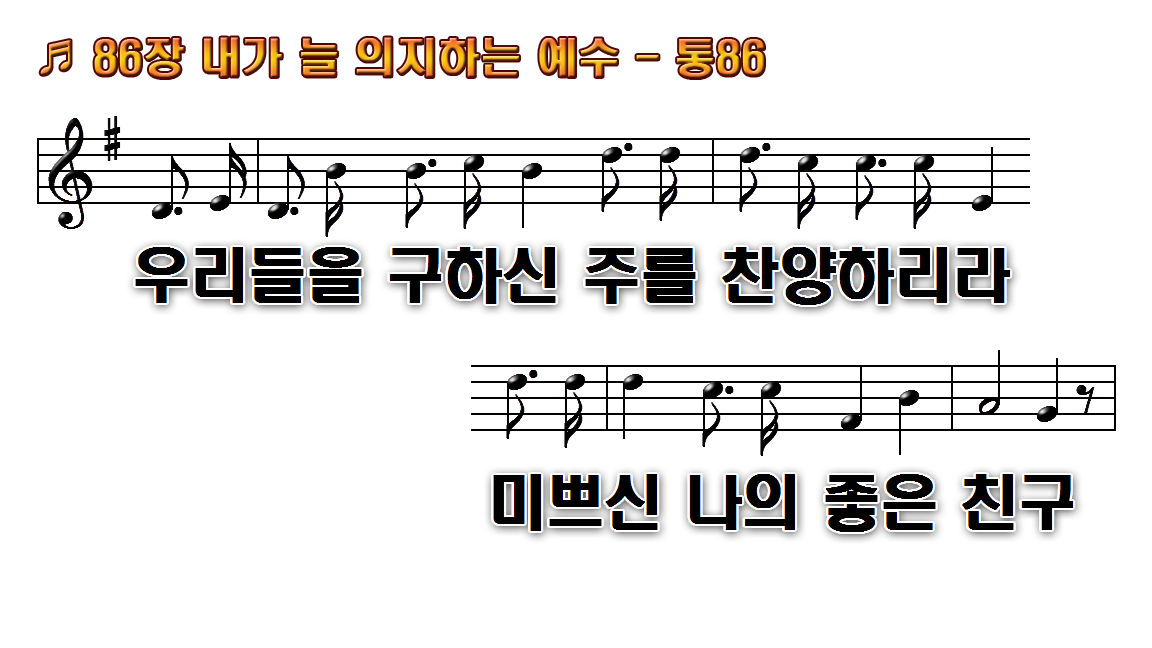 1.내가 늘 의지하는 예수
2.주의 손 의지하고 살
3.내가 요단 강 건너가며
4.이 후 천국에 올라가서
후.내가 의지하는 예수
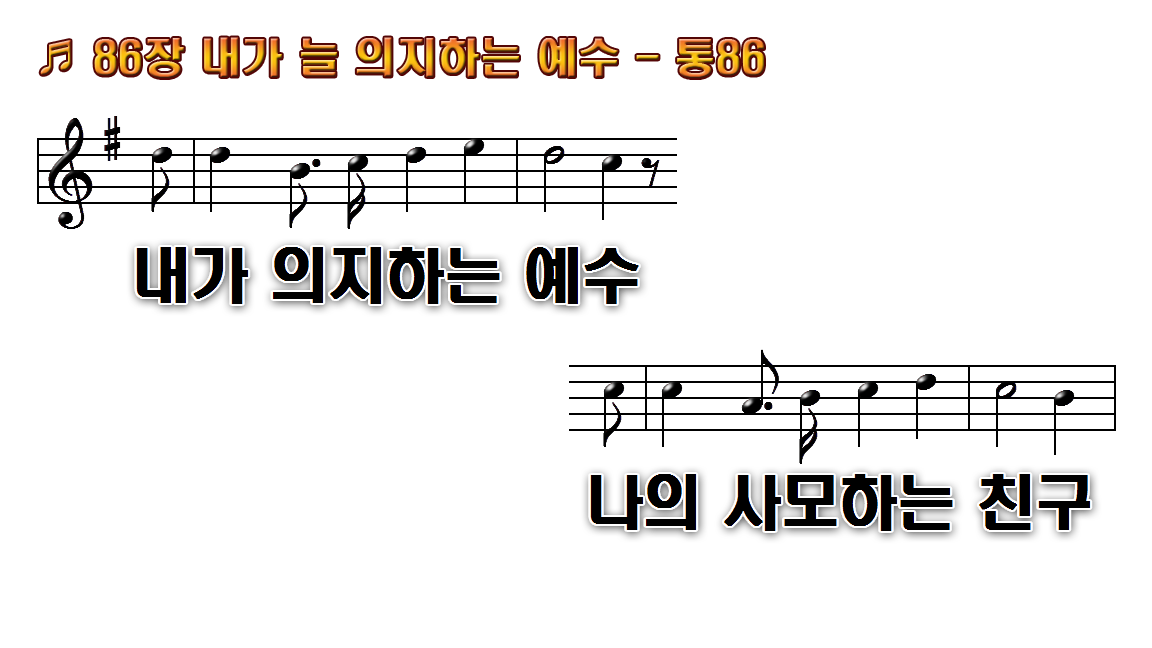 1.내가 늘 의지하는 예수
2.주의 손 의지하고 살
3.내가 요단 강 건너가며
4.이 후 천국에 올라가서
후.내가 의지하는 예수
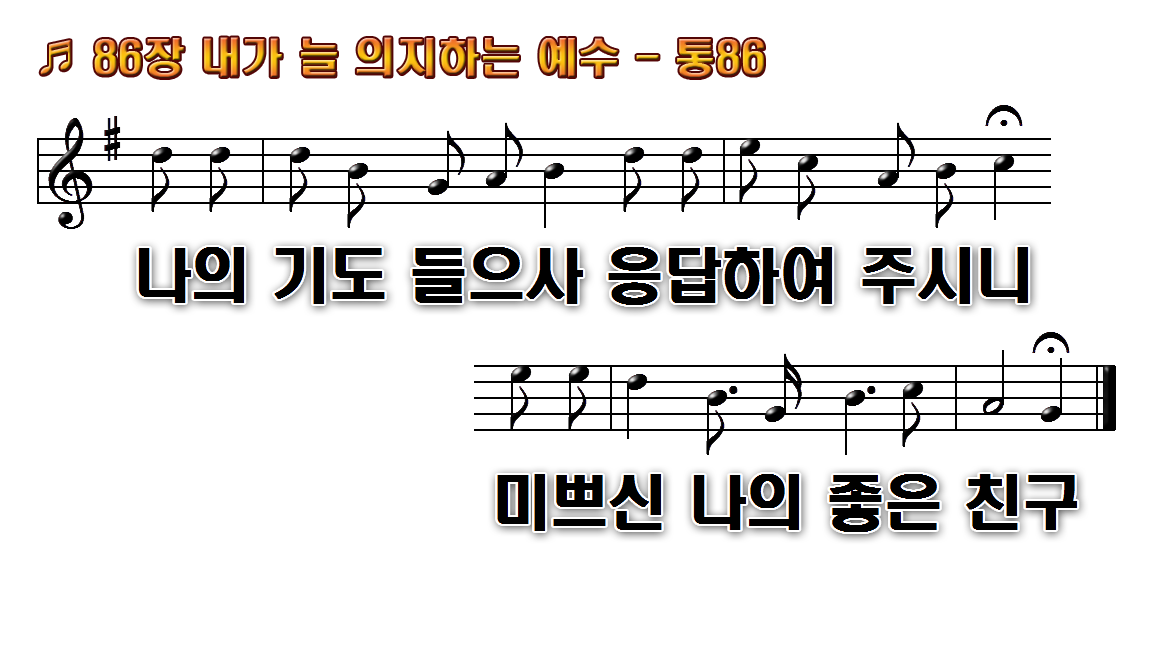 1.내가 늘 의지하는 예수
2.주의 손 의지하고 살
3.내가 요단 강 건너가며
4.이 후 천국에 올라가서
후.내가 의지하는 예수
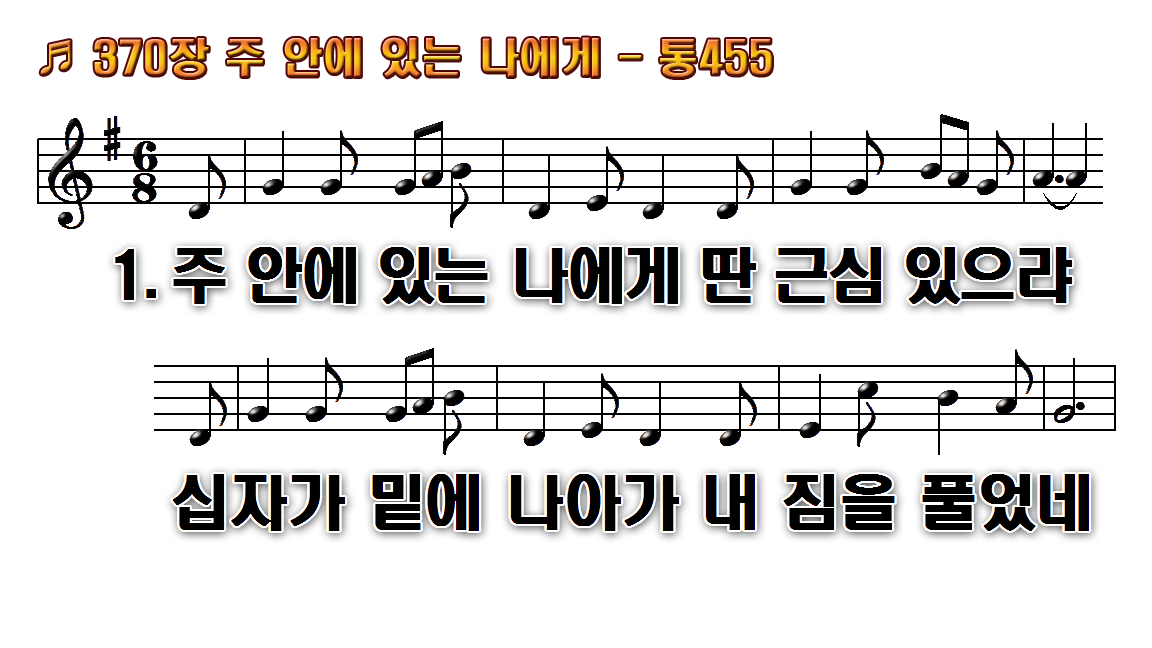 1.주 안에 있는 나에게 딴 근심
2.그 두려움이 변하여 내
3.내 주는 자비하셔서 늘 함께
4.내 주와 맺은 언약은 영
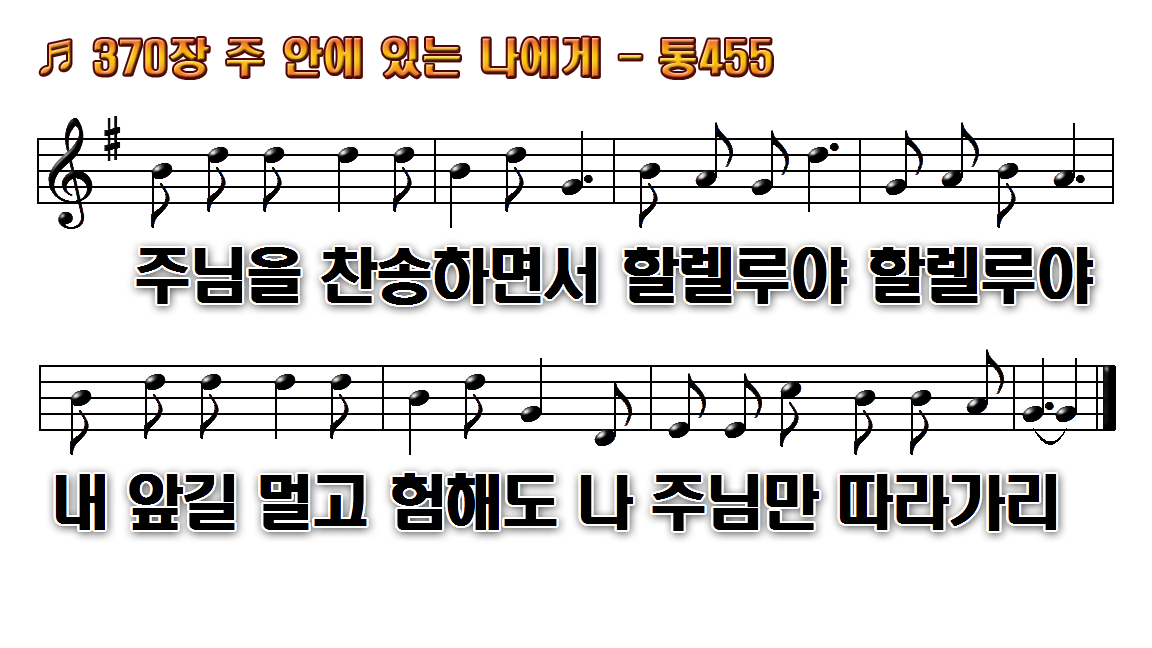 1.주 안에 있는 나에게 딴 근심
2.그 두려움이 변하여 내
3.내 주는 자비하셔서 늘 함께
4.내 주와 맺은 언약은 영
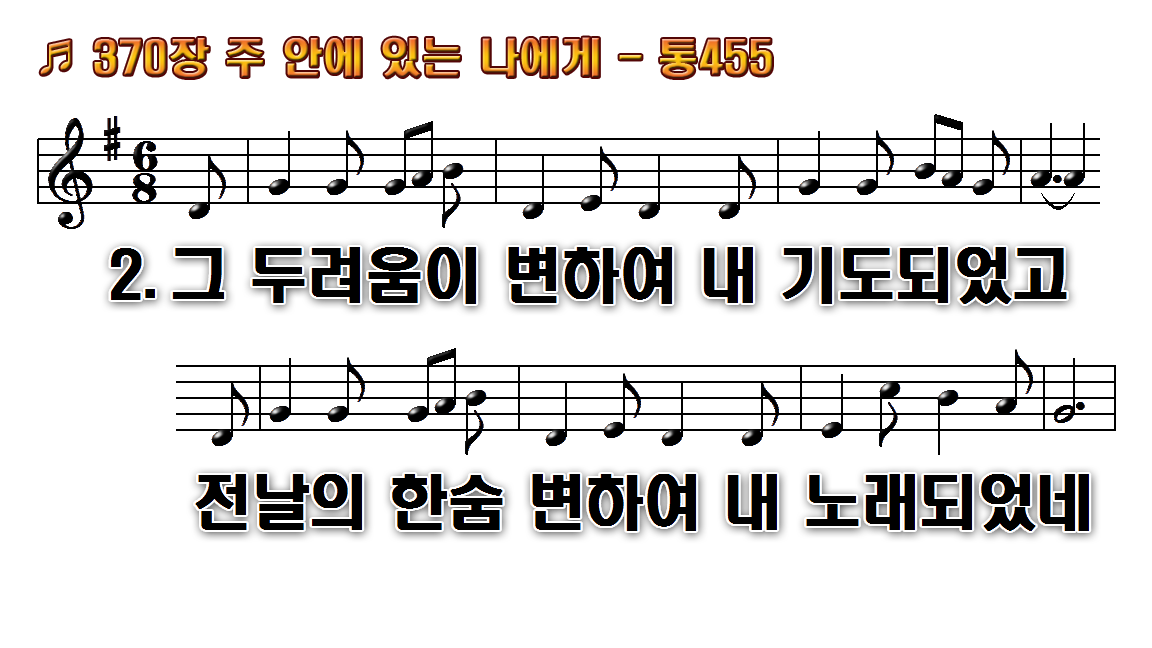 1.주 안에 있는 나에게 딴 근심
2.그 두려움이 변하여 내
3.내 주는 자비하셔서 늘 함께
4.내 주와 맺은 언약은 영
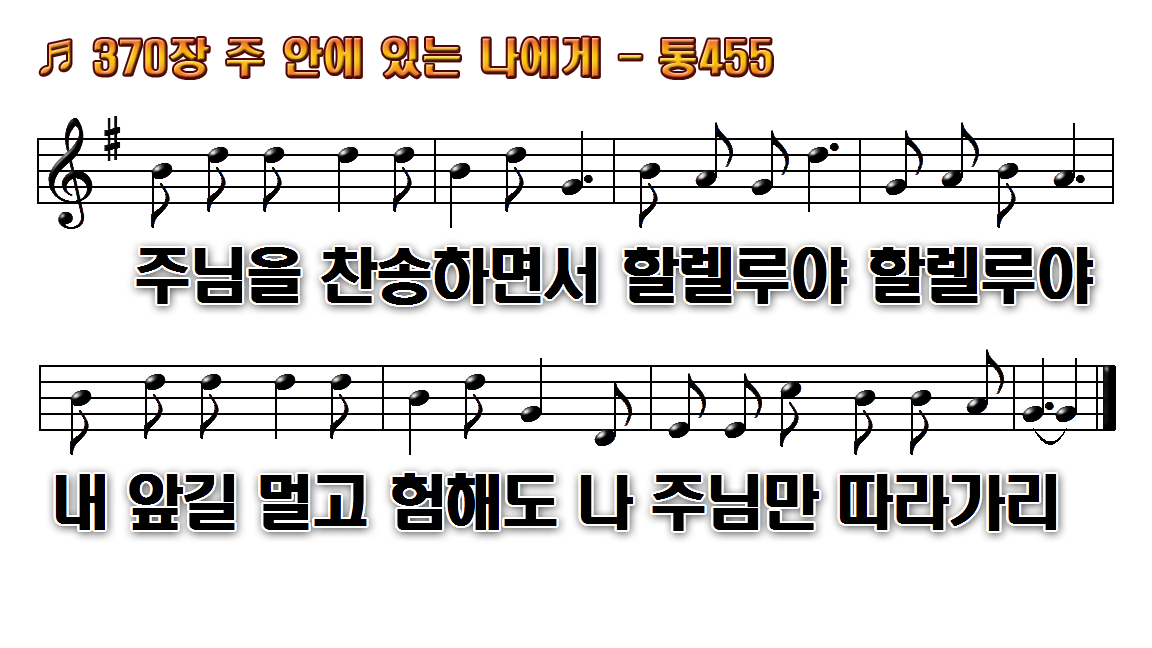 1.주 안에 있는 나에게 딴 근심
2.그 두려움이 변하여 내
3.내 주는 자비하셔서 늘 함께
4.내 주와 맺은 언약은 영
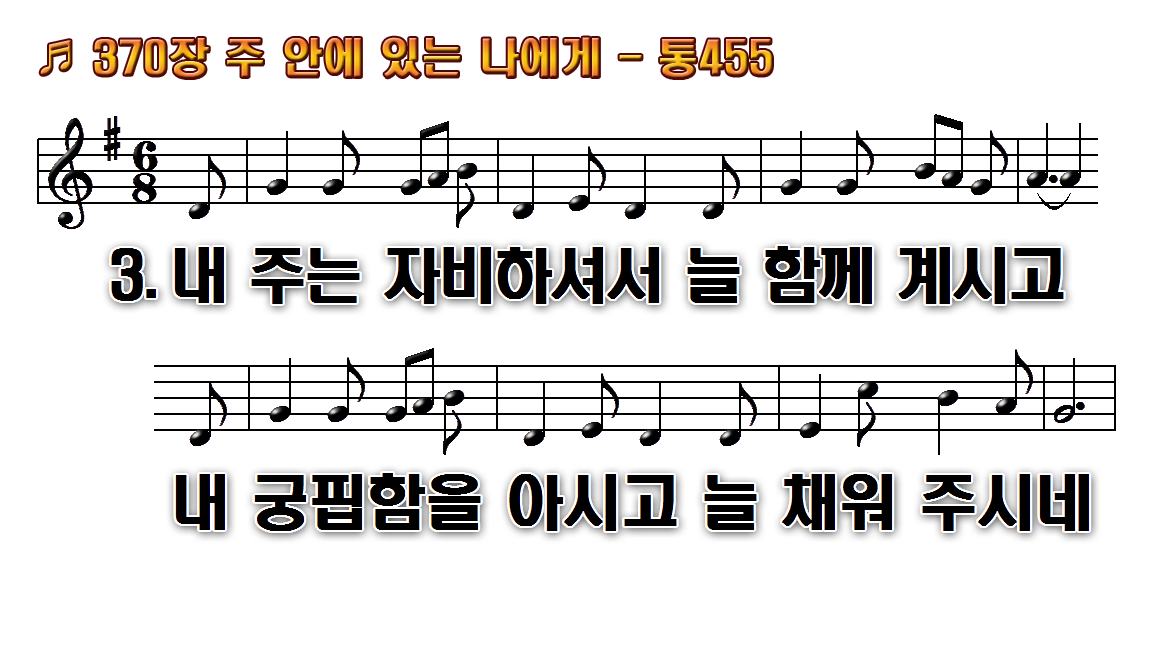 1.주 안에 있는 나에게 딴 근심
2.그 두려움이 변하여 내
3.내 주는 자비하셔서 늘 함께
4.내 주와 맺은 언약은 영
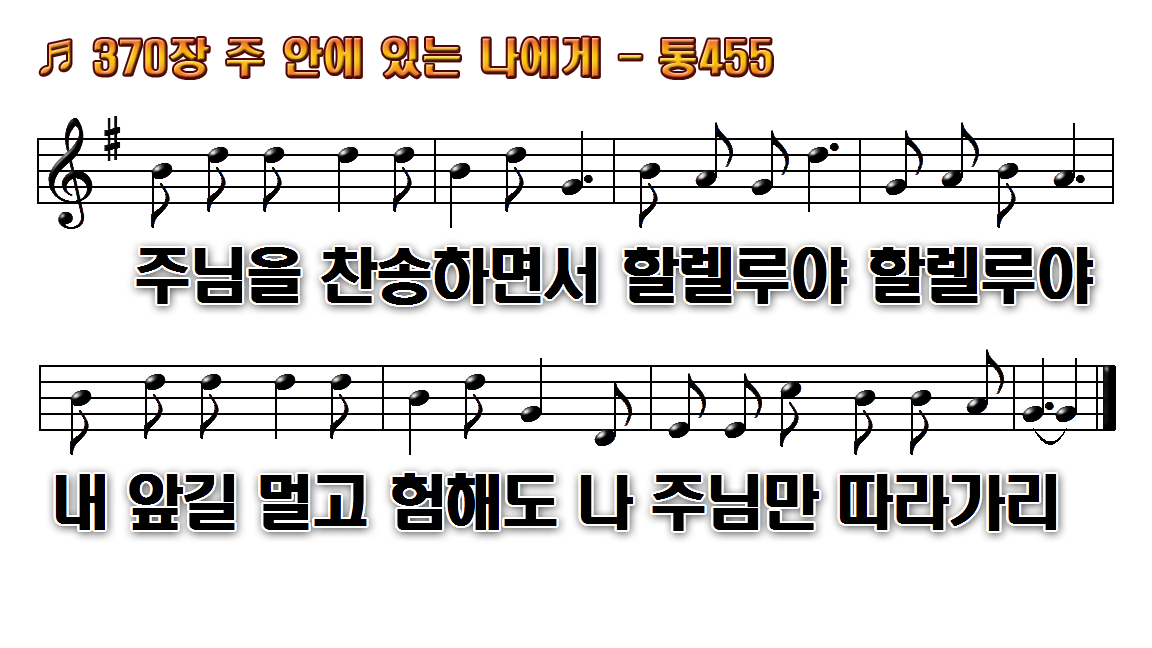 1.주 안에 있는 나에게 딴 근심
2.그 두려움이 변하여 내
3.내 주는 자비하셔서 늘 함께
4.내 주와 맺은 언약은 영
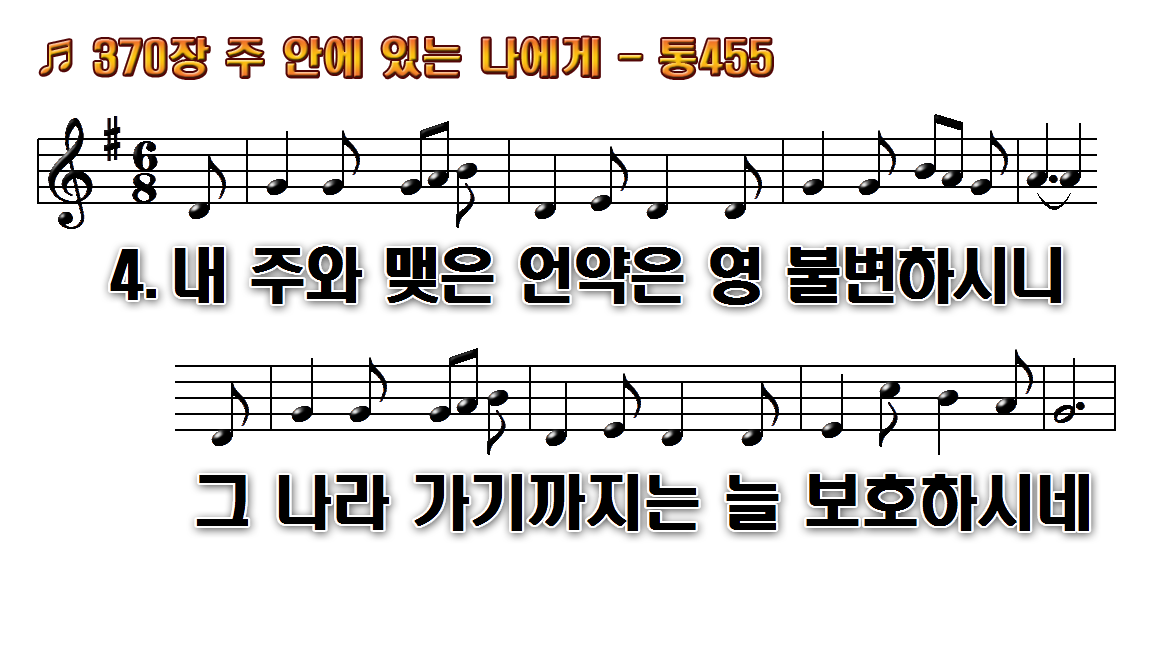 1.주 안에 있는 나에게 딴 근심
2.그 두려움이 변하여 내
3.내 주는 자비하셔서 늘 함께
4.내 주와 맺은 언약은 영
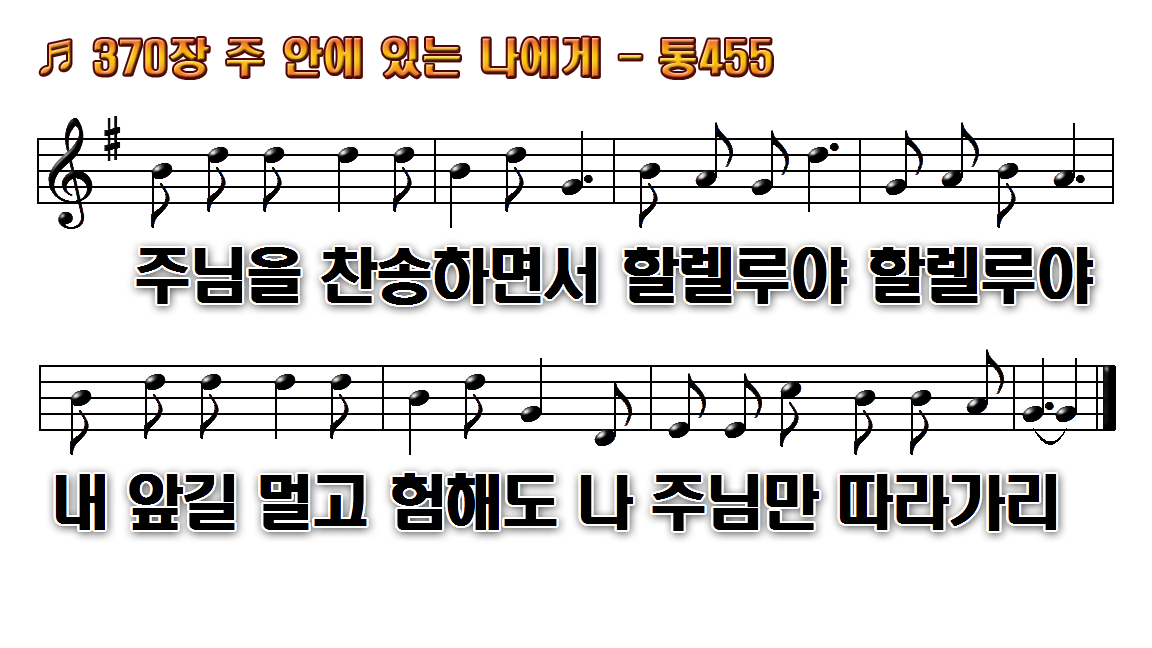 1.주 안에 있는 나에게 딴 근심
2.그 두려움이 변하여 내
3.내 주는 자비하셔서 늘 함께
4.내 주와 맺은 언약은 영
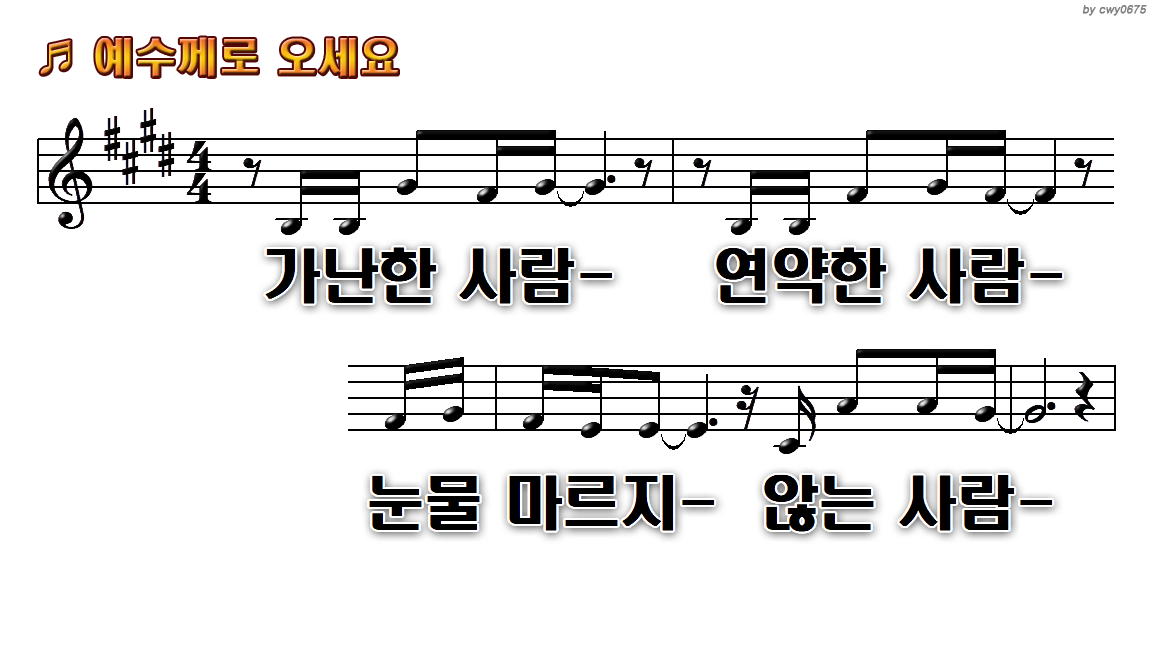 1.가난한 사람 연약한 사람
3.실패한 사람 두려운 사람
5.예수께로 오세요 예수께로
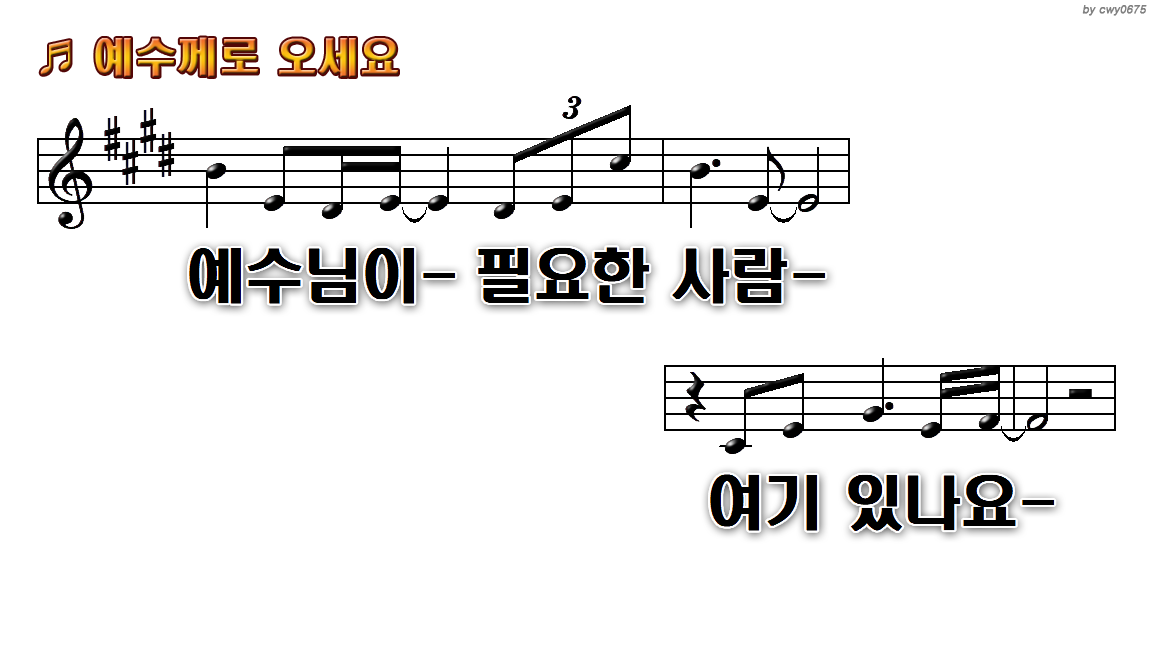 1.가난한 사람 연약한 사람
3.실패한 사람 두려운 사람
5.예수께로 오세요 예수께로
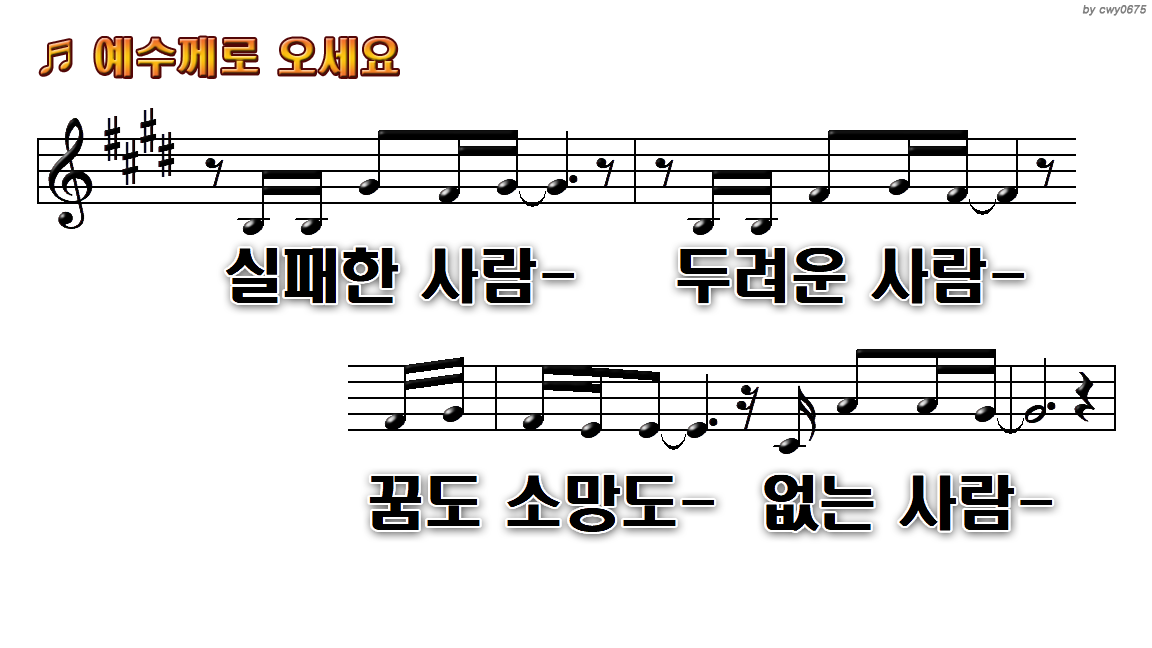 1.가난한 사람 연약한 사람
3.실패한 사람 두려운 사람
5.예수께로 오세요 예수께로
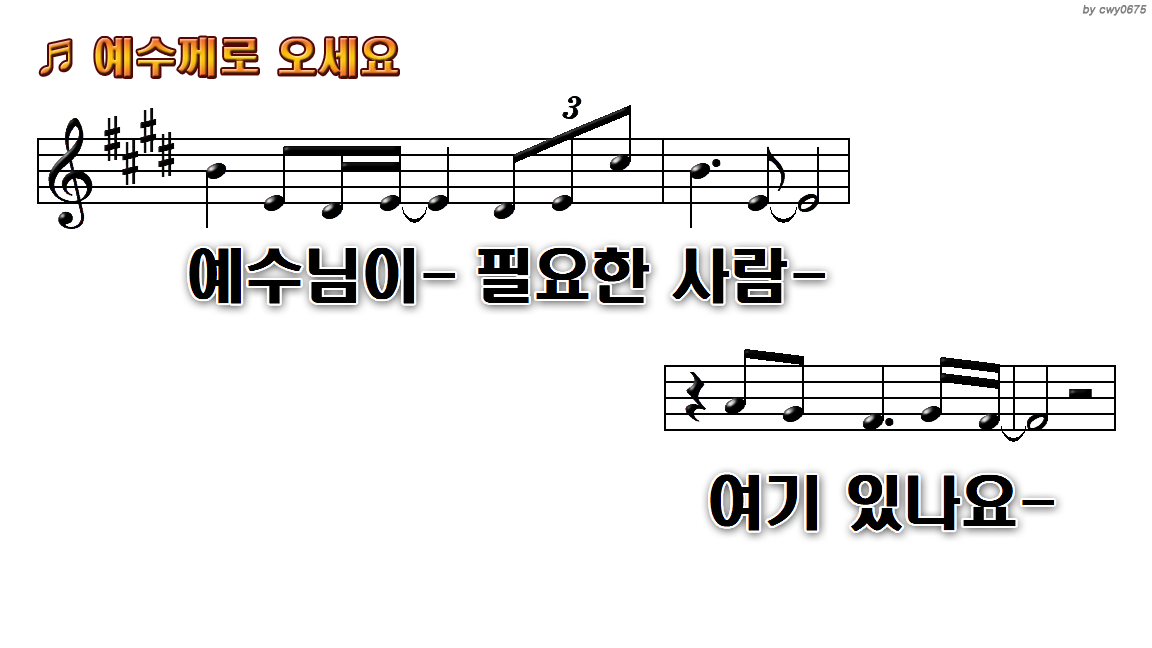 1.가난한 사람 연약한 사람
3.실패한 사람 두려운 사람
5.예수께로 오세요 예수께로
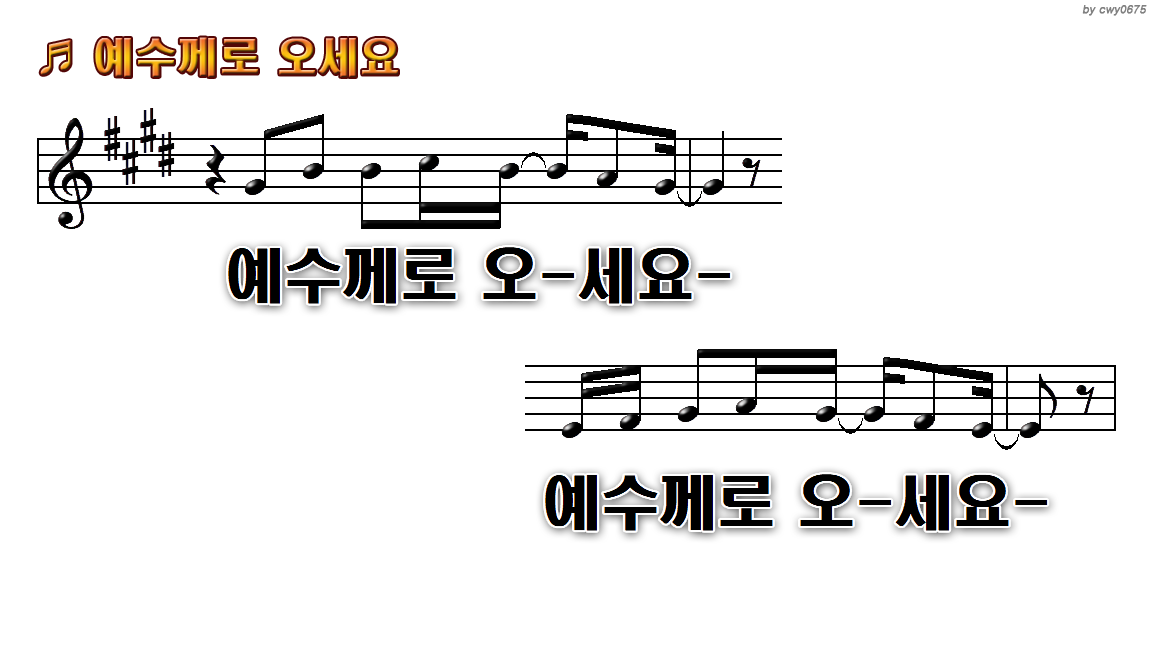 1.가난한 사람 연약한 사람
3.실패한 사람 두려운 사람
5.예수께로 오세요 예수께로
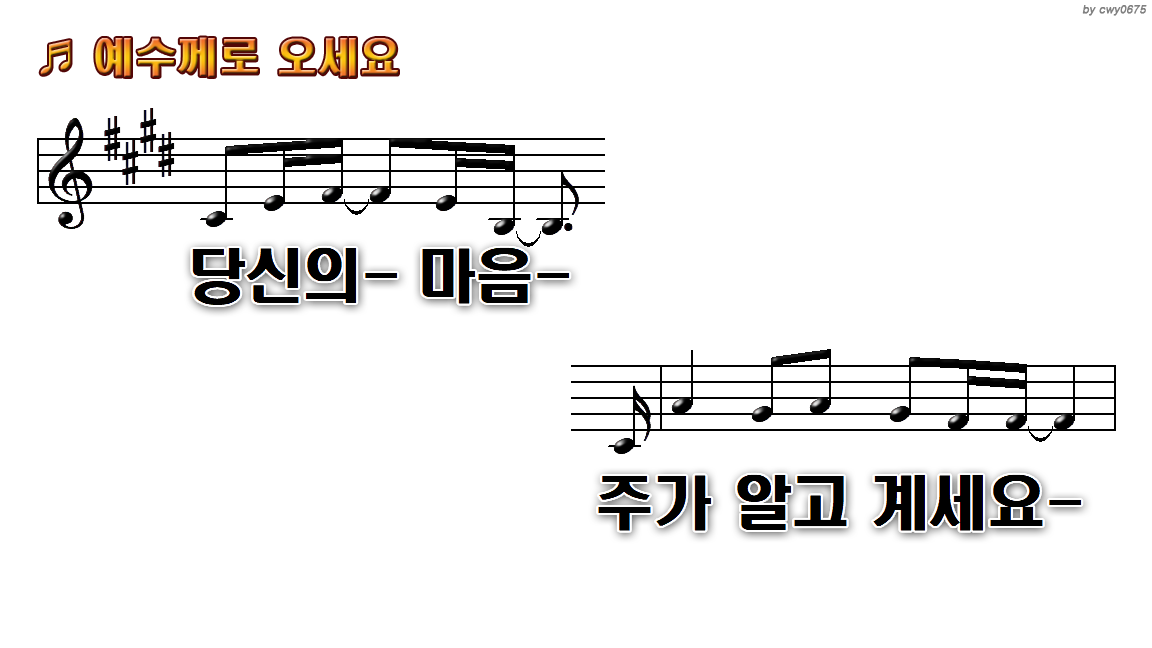 1.가난한 사람 연약한 사람
3.실패한 사람 두려운 사람
5.예수께로 오세요 예수께로
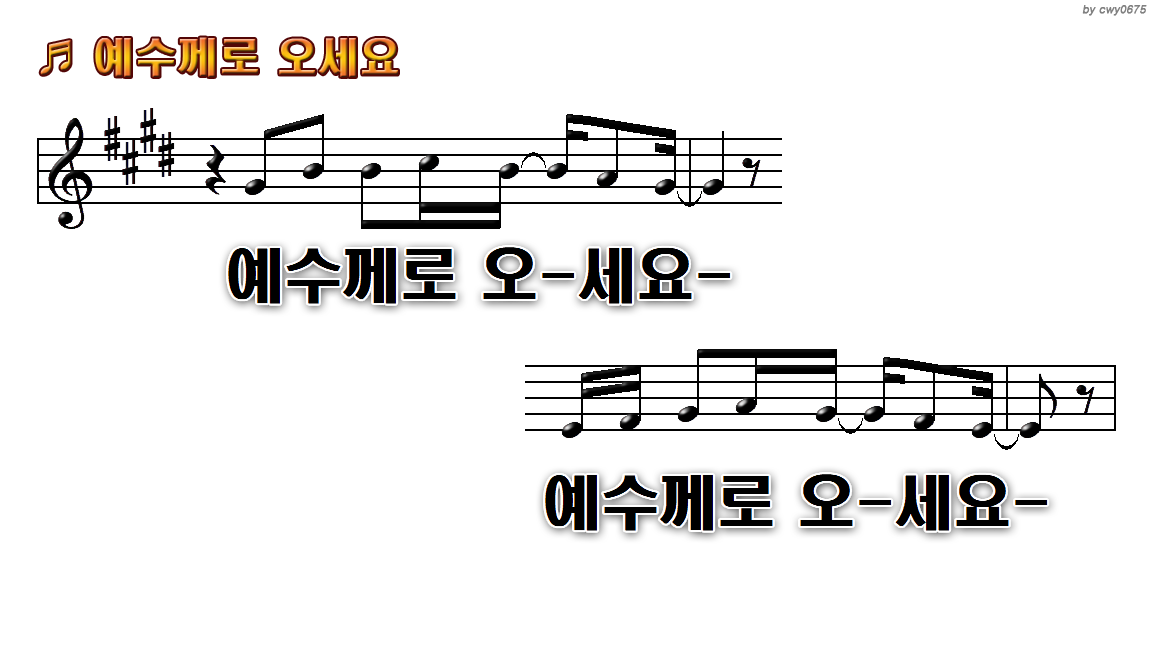 1.가난한 사람 연약한 사람
3.실패한 사람 두려운 사람
5.예수께로 오세요 예수께로
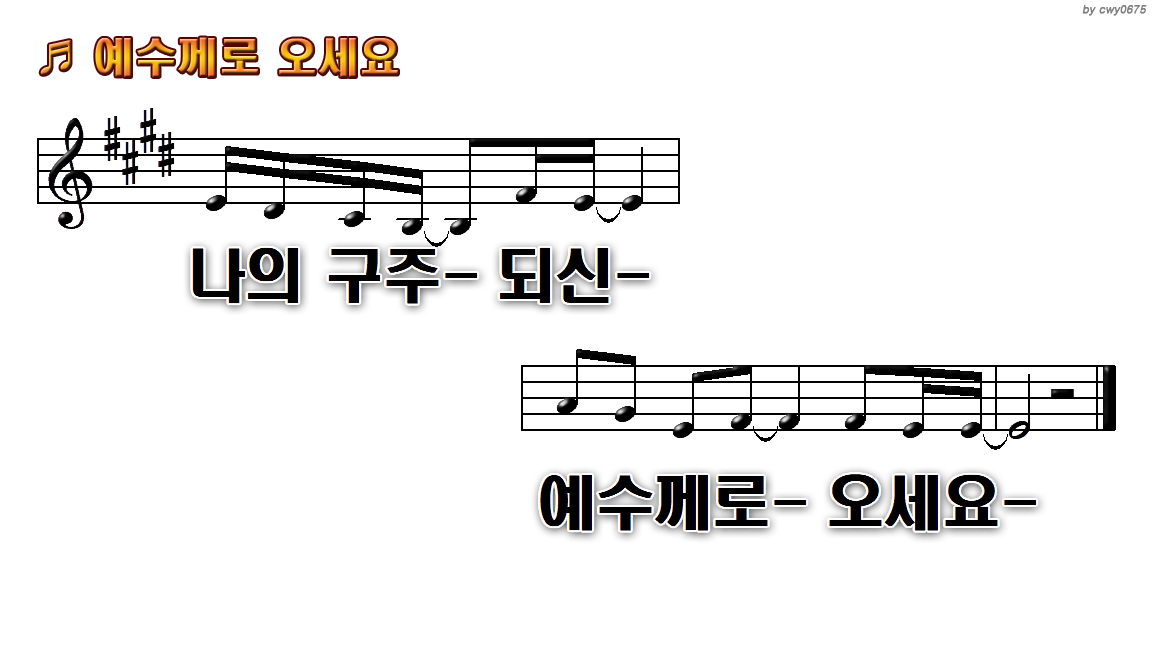 1.가난한 사람 연약한 사람
3.실패한 사람 두려운 사람
5.예수께로 오세요 예수께로